Ostale internetske usluge
Magdalena Medić
Društvene mreže
Besplatan pristup i neograničena mogućnost povezivanja s drugima
Stvarajući vlastiti profil, korisnici se mogu povezati sa bilo kim iz cijelog svijeta
Identitet i aktivnost osobe podijeljeni su i organizirani na dva polja: u stvarnom životu i virtualnom prostoru, što je istovremeno i pozitivna i negativna strana društvenih mreža
Nedostatci su zloupotreba krađa identiteta, smanjena mogućnost zaštite privatnosti, itd.
Najpopularnije društvene mreže današnjice:
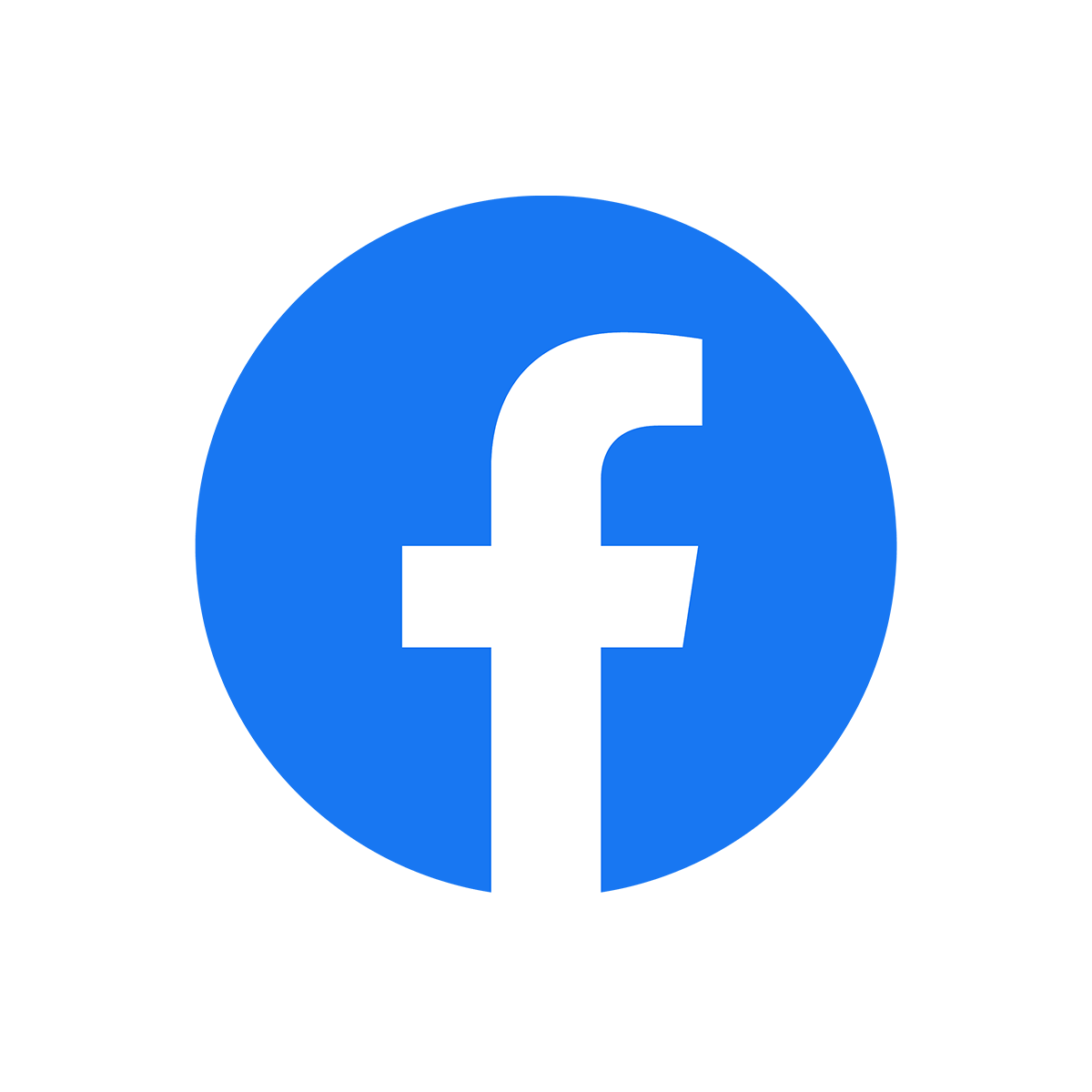 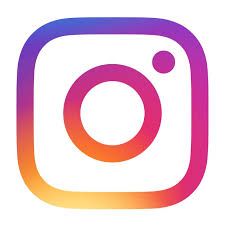 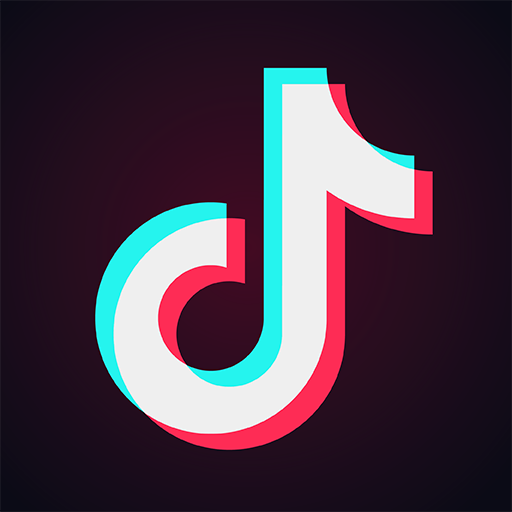 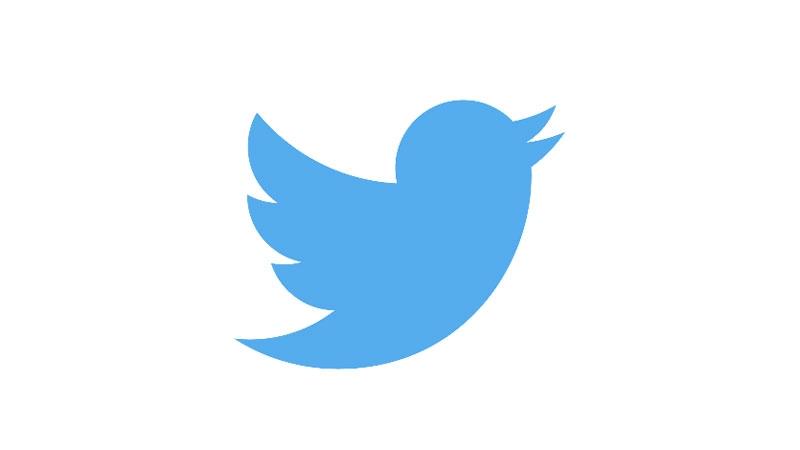 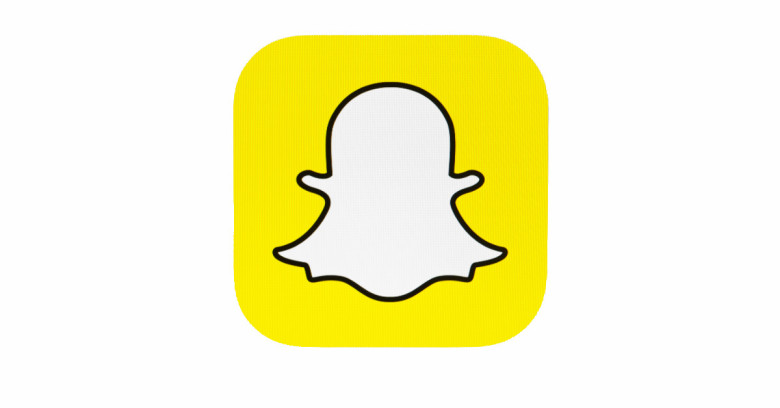 Web blog
Osnivač Jorn Barger 1997.g.
Ima oblik web-stranice; stvara ga pojedinac ili skupina
Može sadržavati članke, fotografije, tekstualne zapise, videozapise, linkove, komentare
Sadržaji se objavljuju kronološki
Softweri i stranice za izradu blogova: Blogger, Wordpress, edublogs, itd.
Prednosti:
Postojeći besplatan softwear
Blog pristupačan korisnicima
Jednostavna i brza izrada
Velika fleksibilnost kod dizajna i upotrebe
Glogster
Wiki
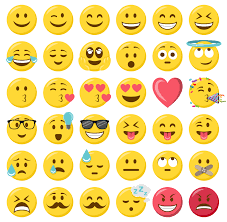 Chat
Internetska usluga koja omogućuje komuniciranje u realnom vremenu korištenjem tipkovnice
Korisnici često koriste emotikone za izražavanje raspoloženja/osjećaja
Chat obično dolazi kao dio još neke usluge, npr. Facebook chat, Instagram Direct poruke, itd.
VOIP
Voice Over Internet Protocol omogućava besplatno internetsko telefoniranje
Skype je najpoznatiji program za korištenje VOIP-a
Moguće telefoniranje, konferencijski razgovori, razmjena datoteka i chat
Moguće zvati i telefone, ali ti pozivi se naplaćuju
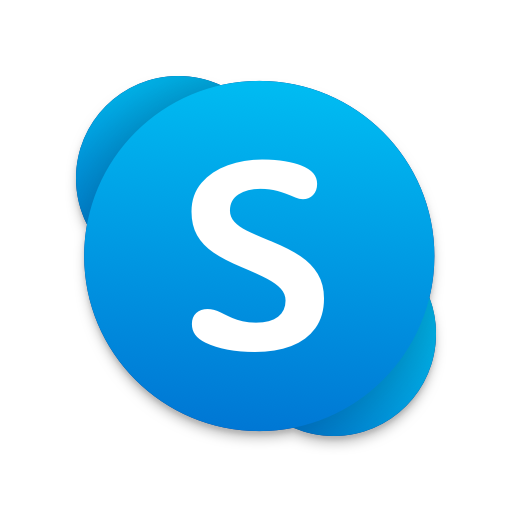 FTP
File Transfer Protocol Internet usuga za slanje i primanje dokumenata
Nekada su se dokumenti slali internetom isključivo koristeći FTP uz pomoć FTP klijenta
FTP uslugu danas koristimo kada želimo svoje web-stranice udomiti na nekom udaljenom poslužitelju
Datoteke namijenjene za prijenos čuvaju se na određenim mrežnim računalima koji su dostupni svim ili samo određenim korisnicima
Kod FTP-a datoteke ne možemo pregledavati u izvornom obliku
Telnet
Jedna od prvih usluga na Internetu
Koristio se za spajanje na udaljeno računalo
Danas se za to koristi opcija Remote control koja dolazi u sklopu Windows sustava
Team Viewer-program za preuzimanje kontrole nad udaljenim računalom